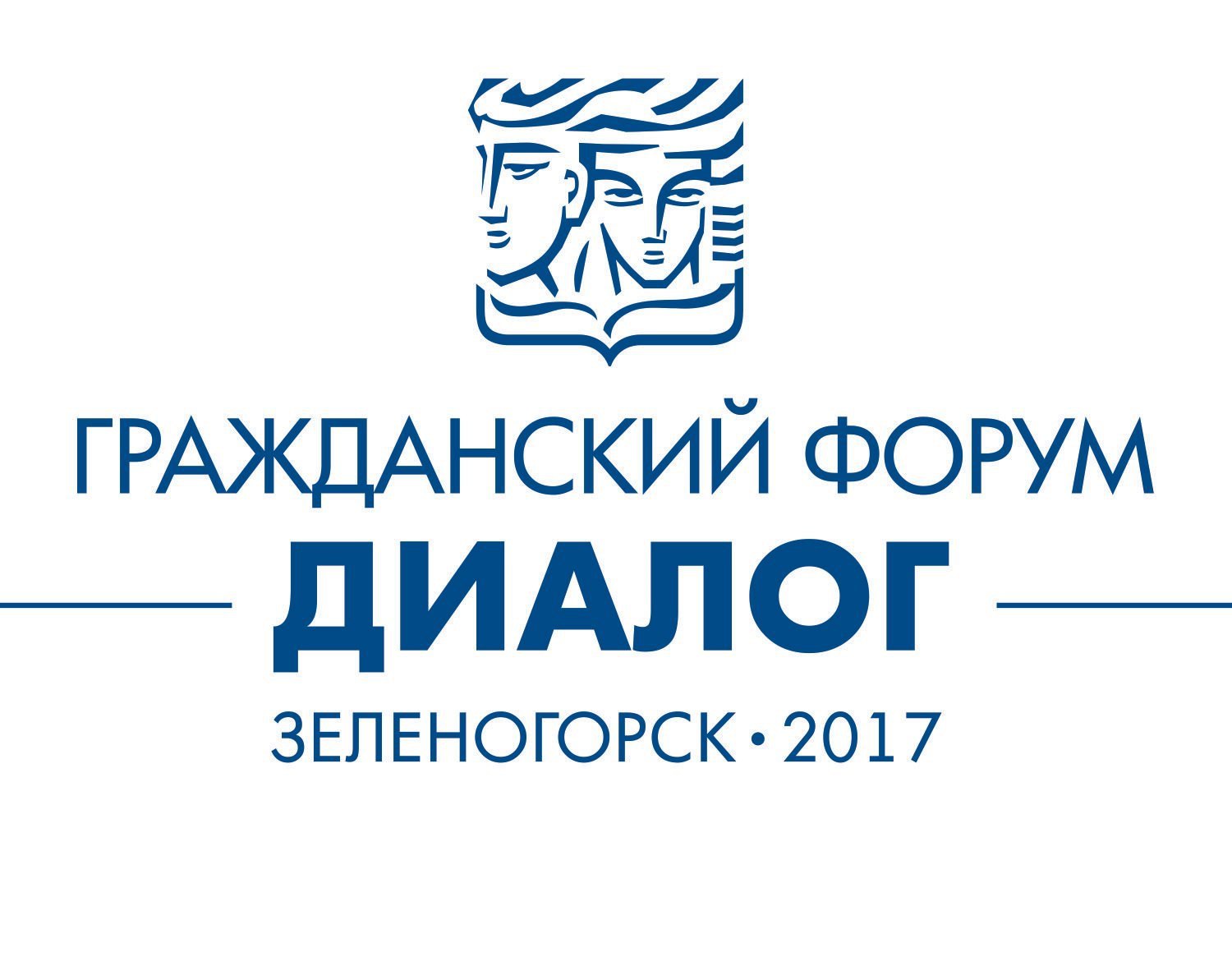 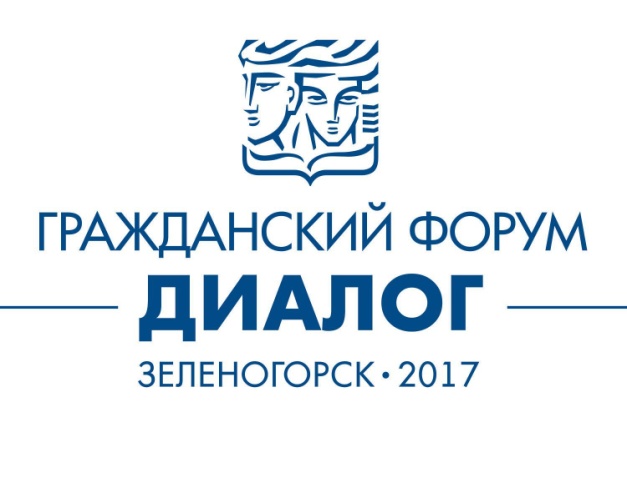 Гражданский Форум «Диалог»
Основной целью Гражданского Форума стало деловое обсуждение путей развития гражданского общества в Зеленогорске и его взаимодействия с государственной властью. В результате этого обсуждения  выработаны конструктивные решения, способствующие продвижению диалога между властью и обществом, Форум стал действительно серьезным шагом в развитии гражданских инициатив, гражданских структур, гражданского мышления.
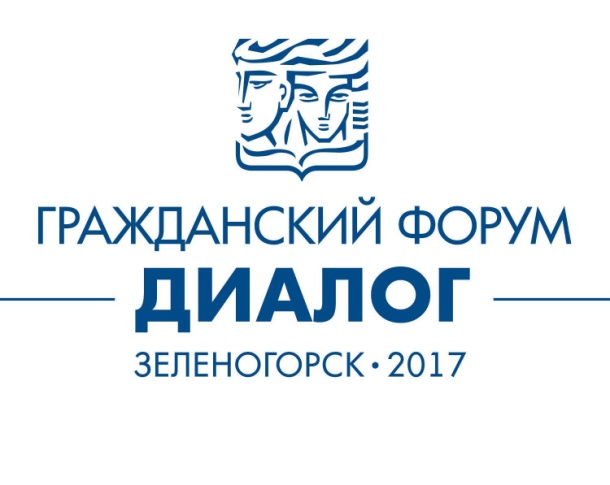 Задачи Форума
Выстраивание системы взаимоотношений между некоммерческим сектором и властью
Повышение уровня активности  общественных организаций и объединений 
Повышение уровня финансовой и юридической грамотности руководителей СО НКО 
Формирование гражданского общества
Познакомить жителей города с проектами, которые реализуются на территории города.
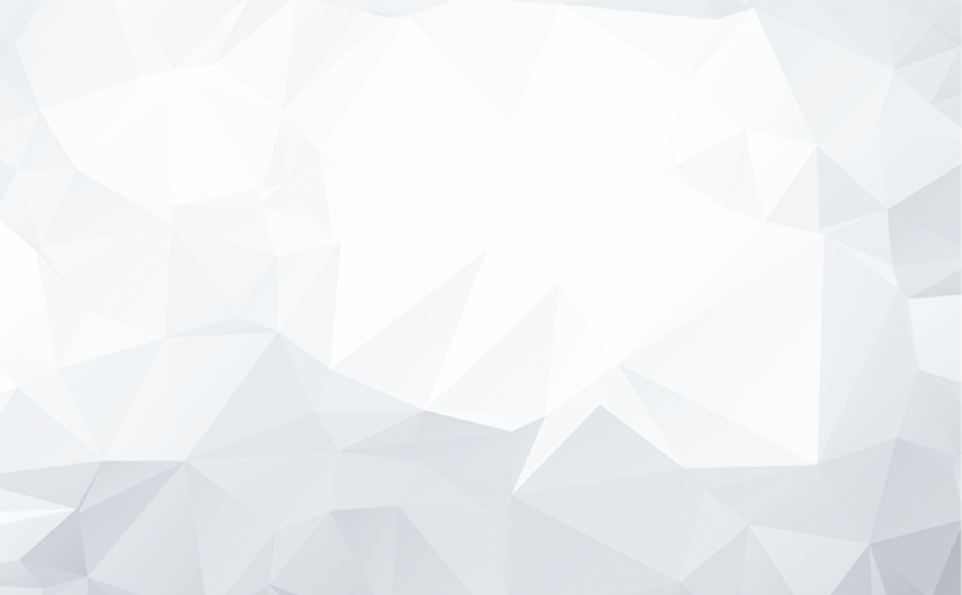 Спикеры
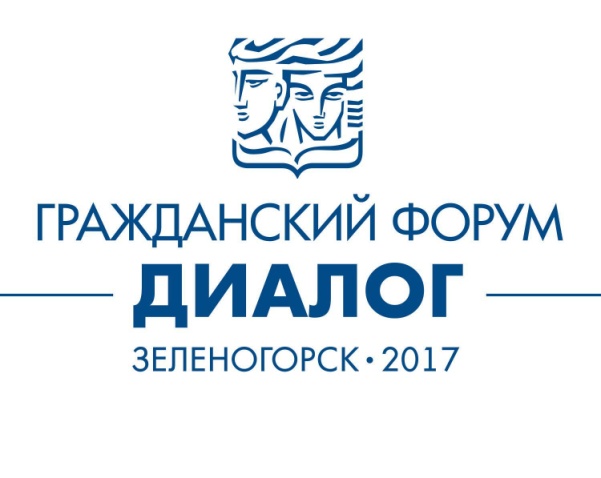 Корчашкин Павел Евгеньевич – Глава ЗАТО г. Зеленогорска
Сатин Вячеслав Алексеевич – Руководитель проекта по созданию среды социального согласия ТК «ТВЭЛ»
Филимонов Сергей Васильевич – Генеральный директор АО «ПО ЭХЗ»
 Лыспак Александр Иванович – директор филиала Красноярская ГРЭС-2
Аргунеева Элина Викторовна - Исполнительный директор РО ООО «ОПОРА РОССИИ» по Красноярскому краю
Михиенко Татьяна Анатольевна- руководитель комитета по развитию социального и женского предпринимательства РО ООО «ОПОРА РОССИИ» по Красноярскому краю.
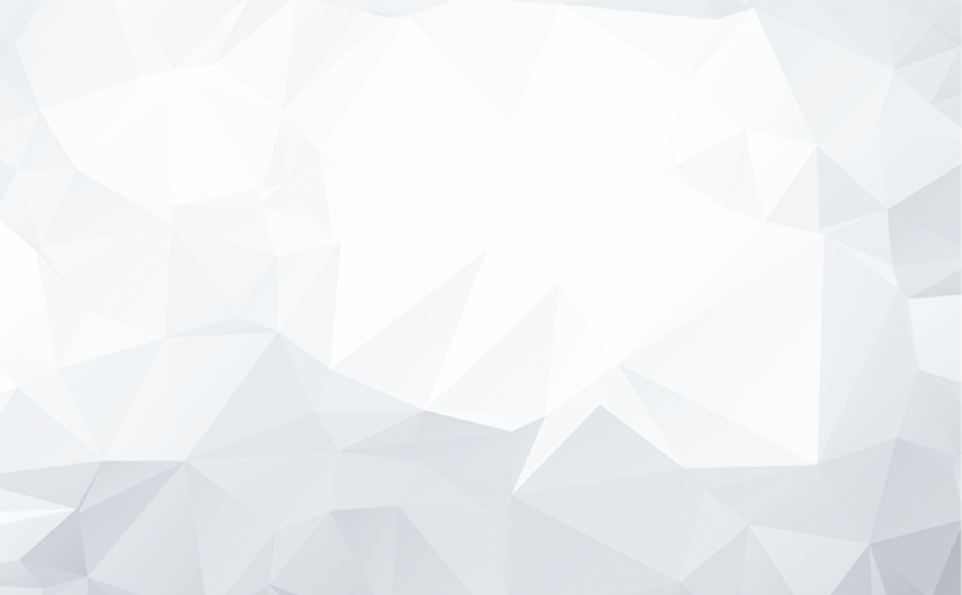 Участники
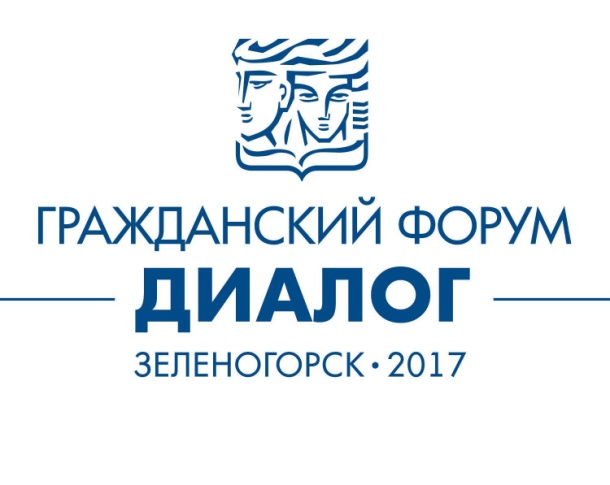 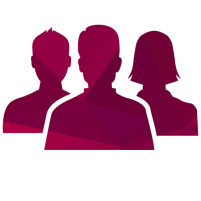 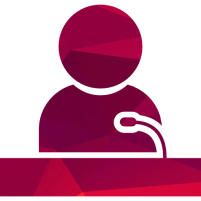 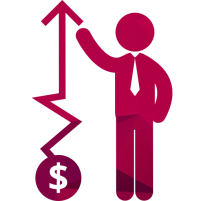 Власть
Третий 
Сектор
 НКО
Бизнес
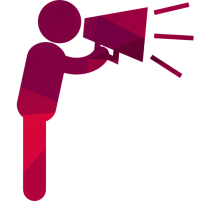 СМИ
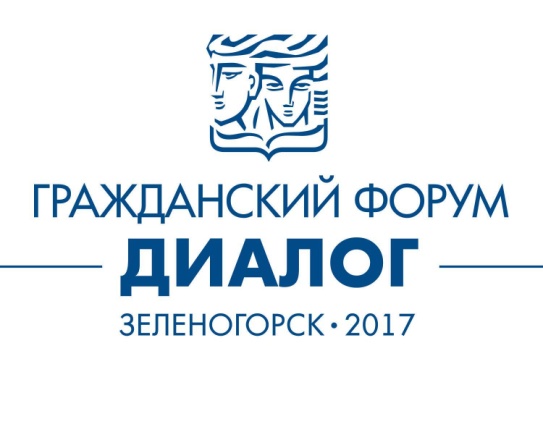 Весенний Форум 2016
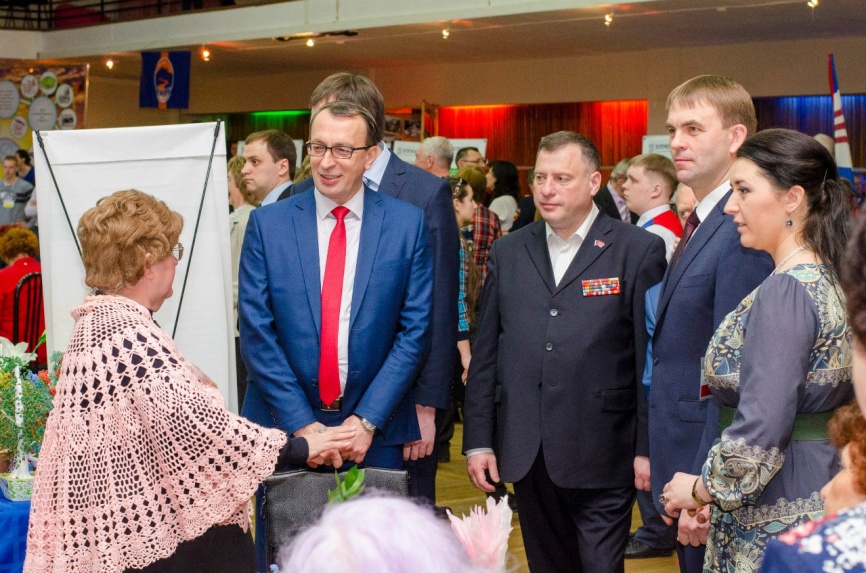 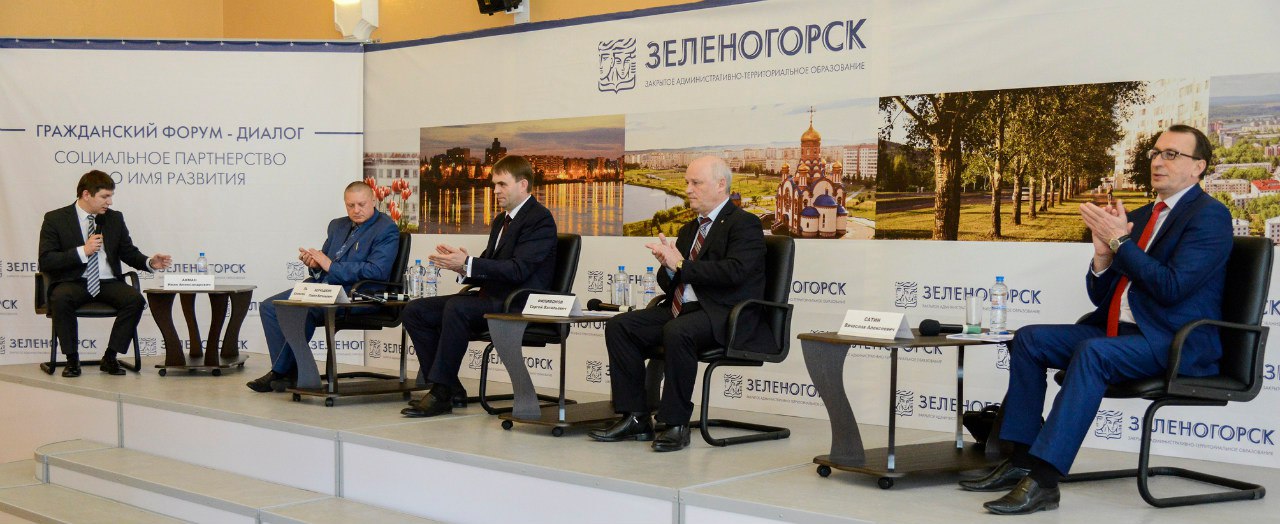 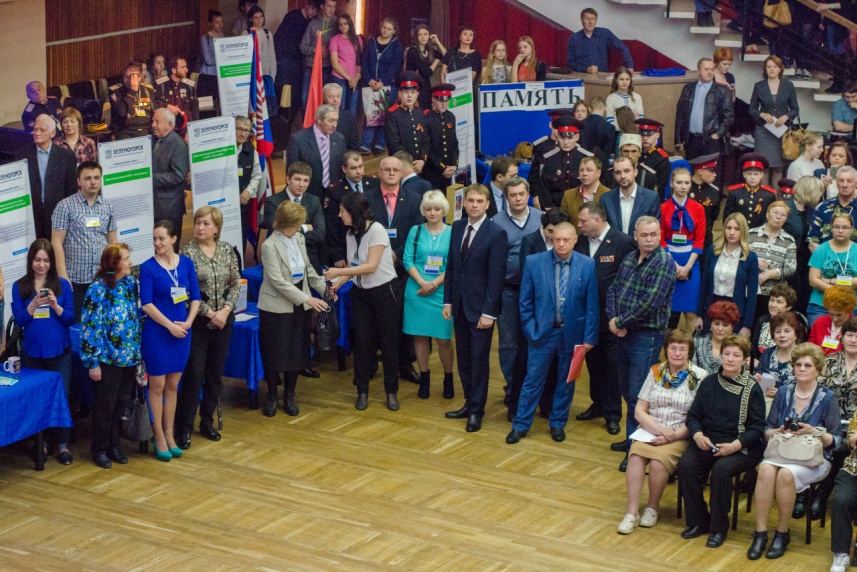 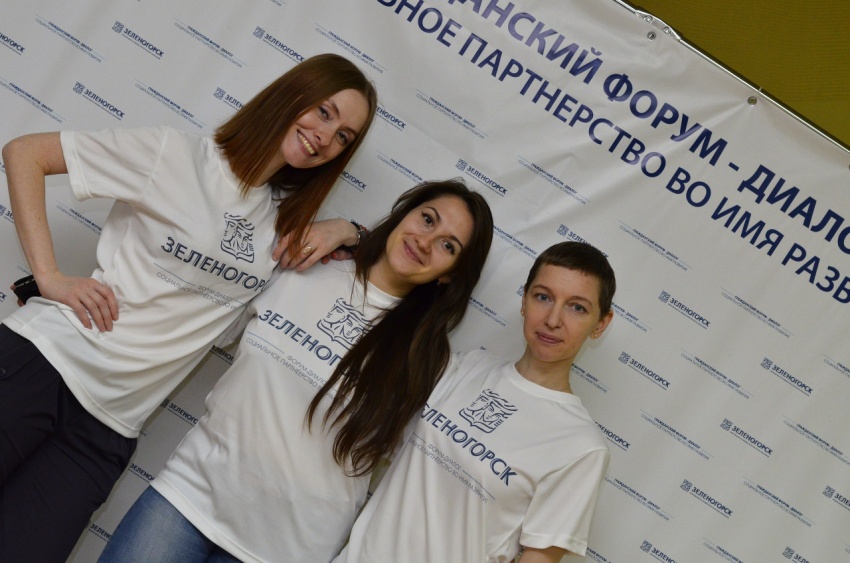 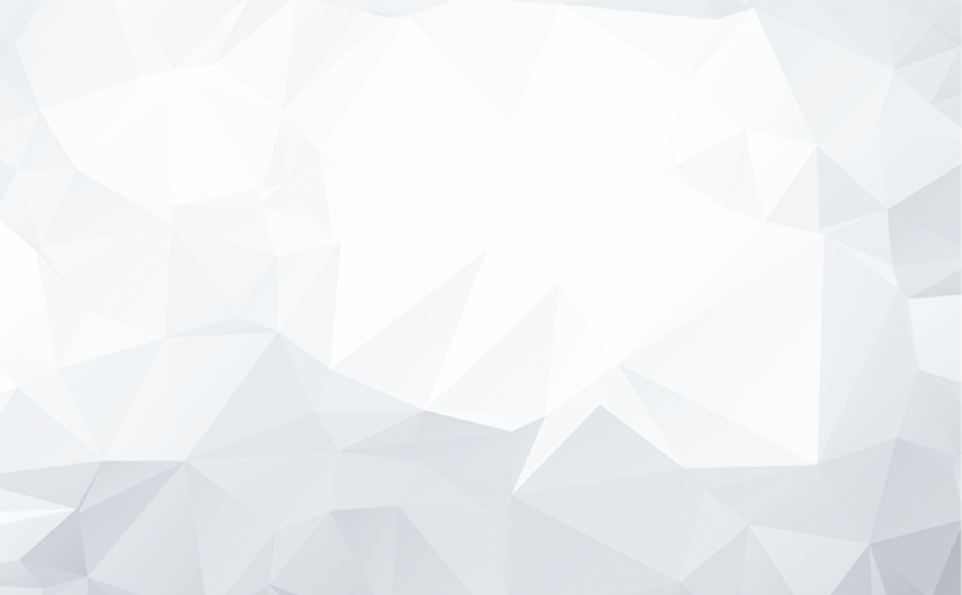 Зимний Форум 2016
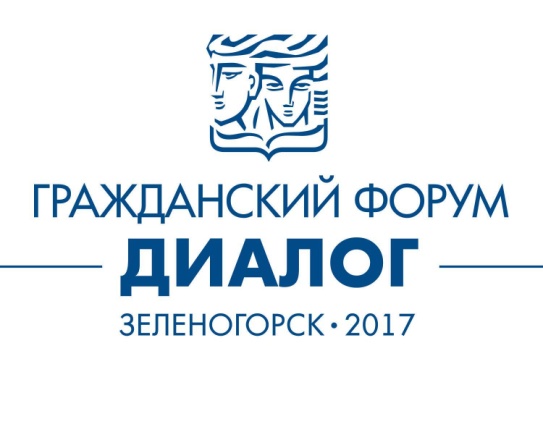 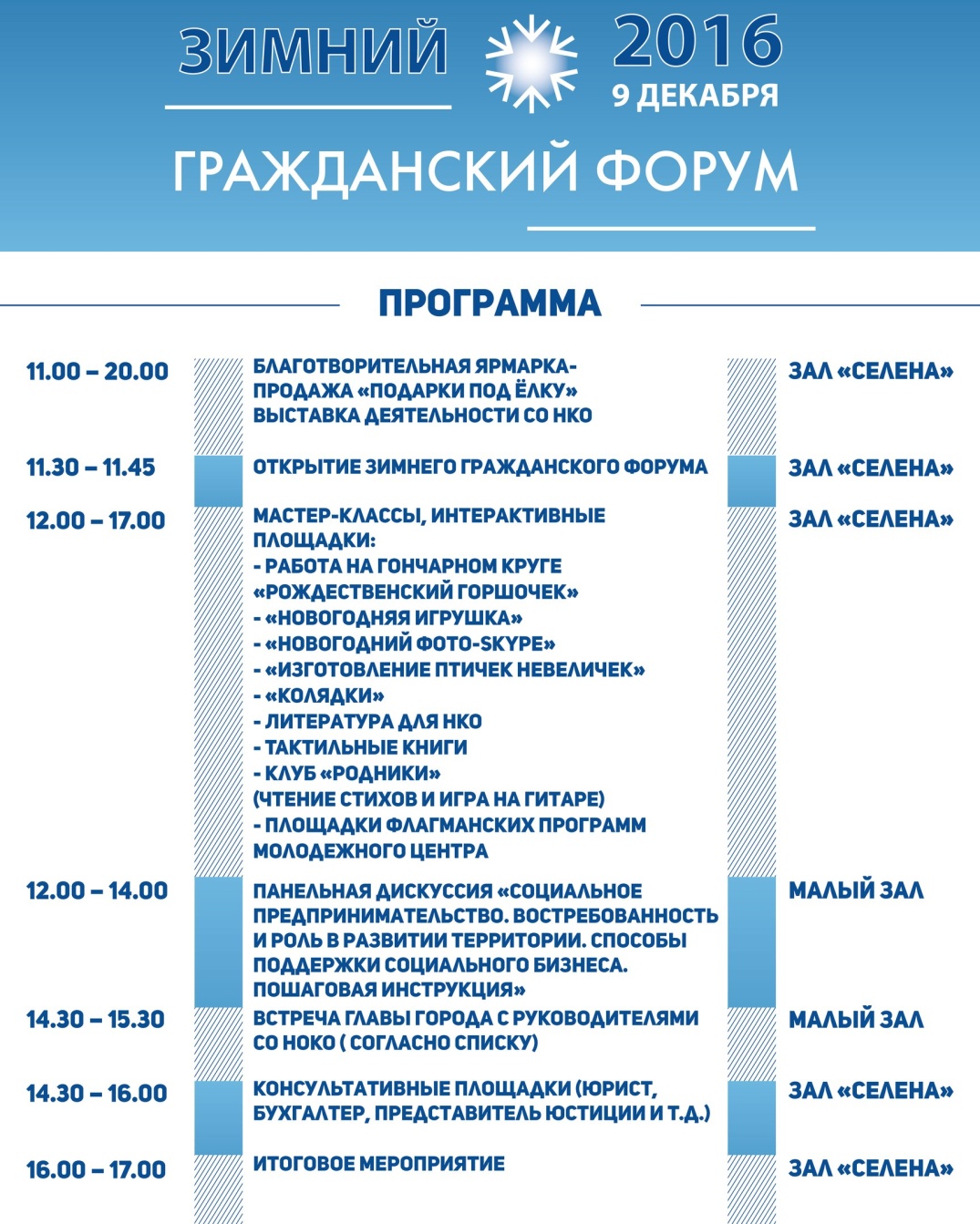 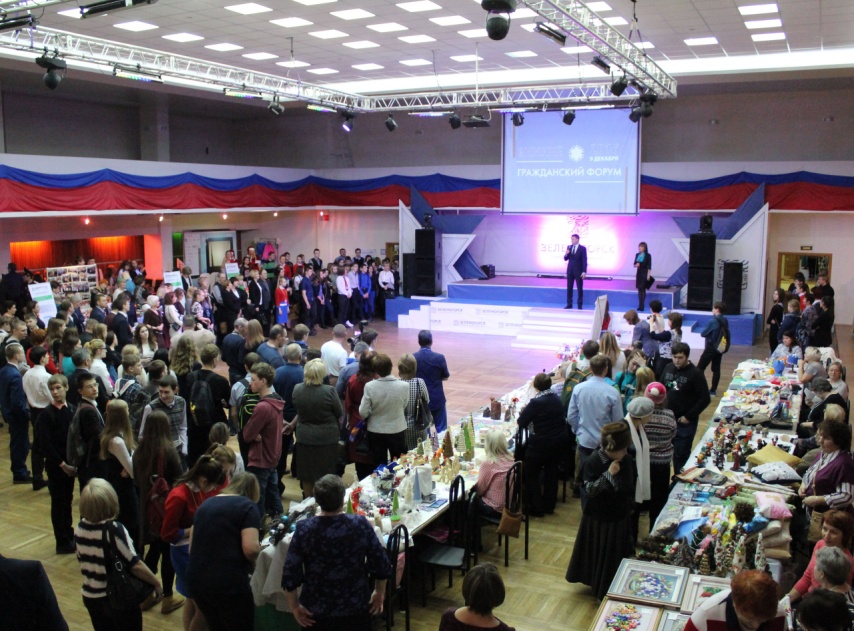 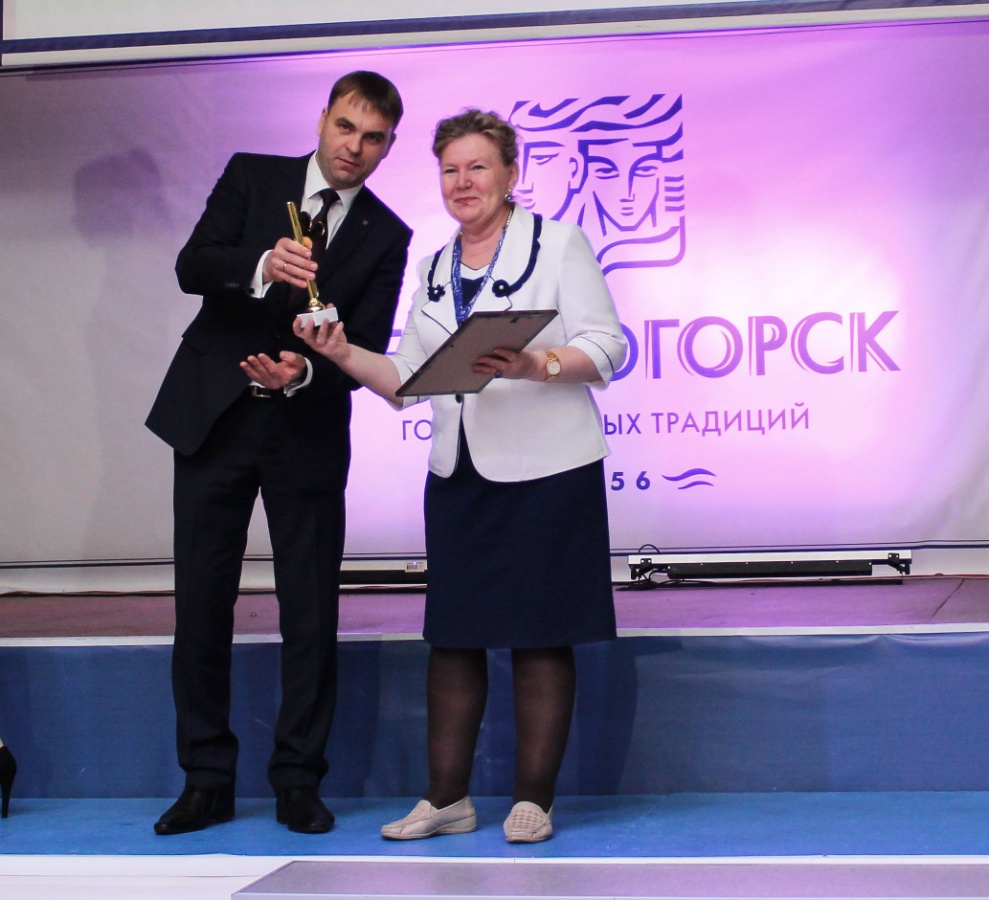 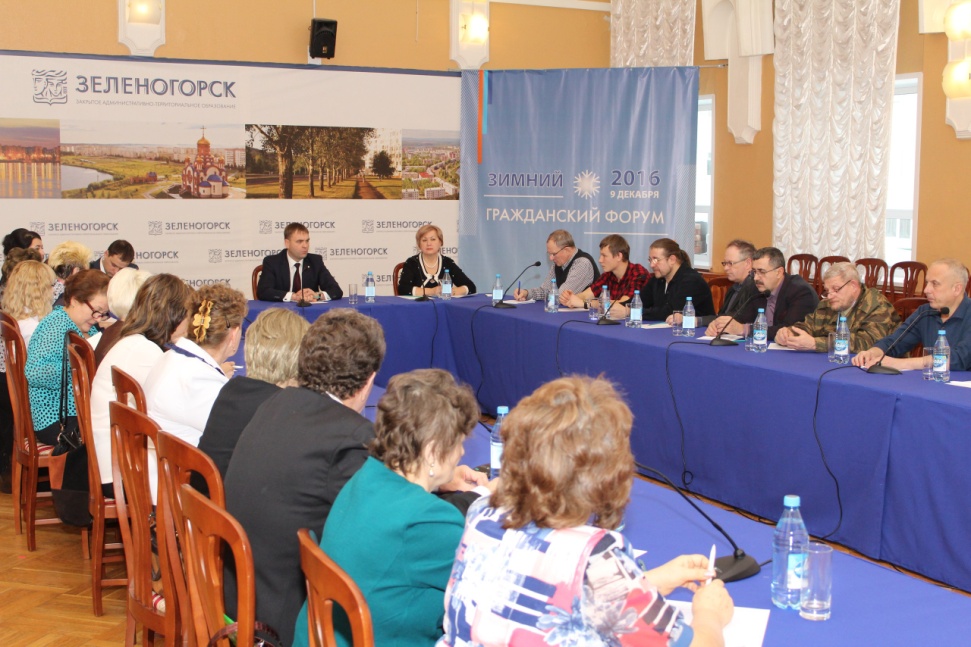 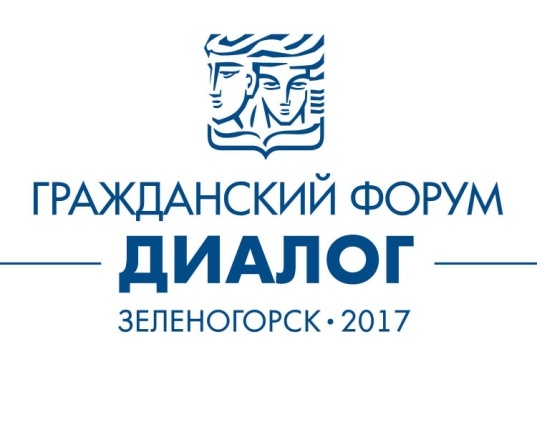 Весенний Форум 2017
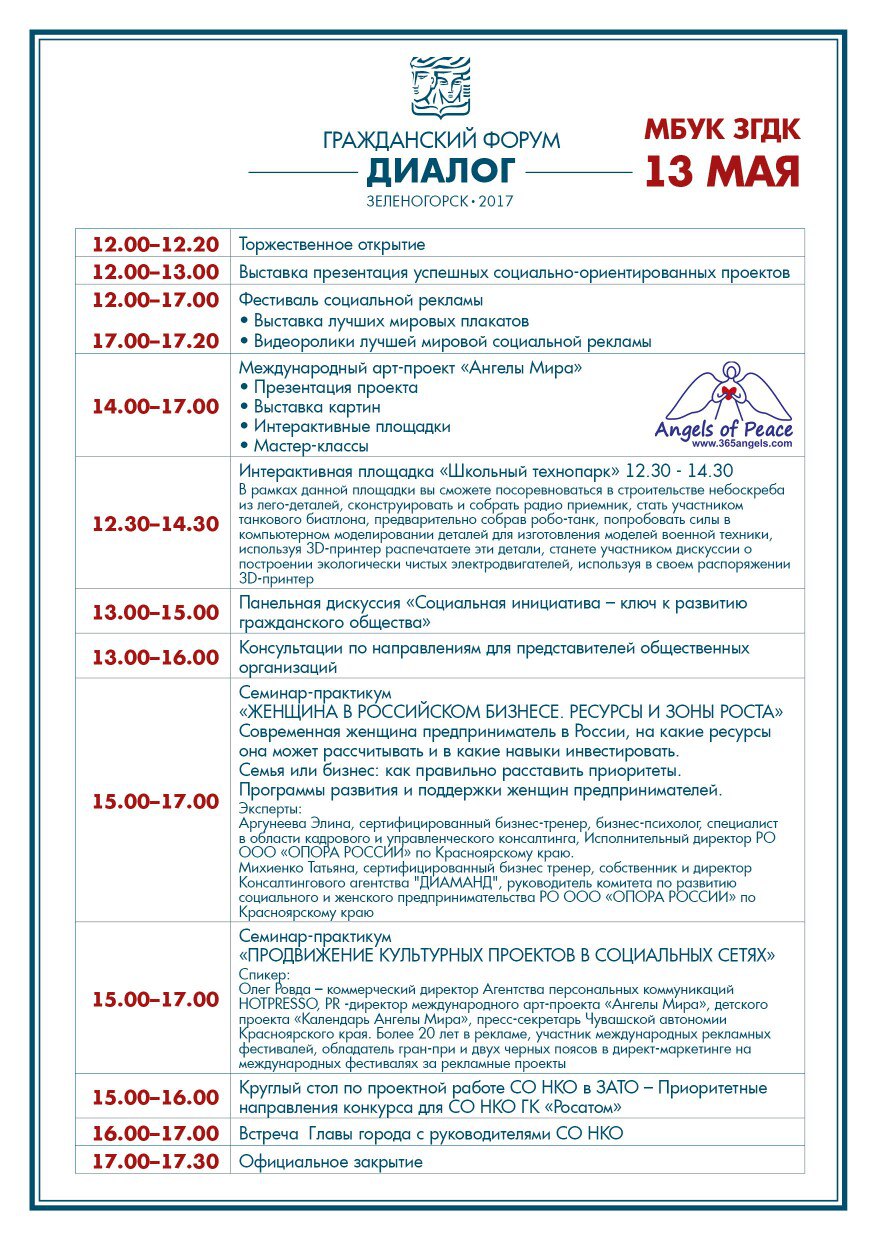 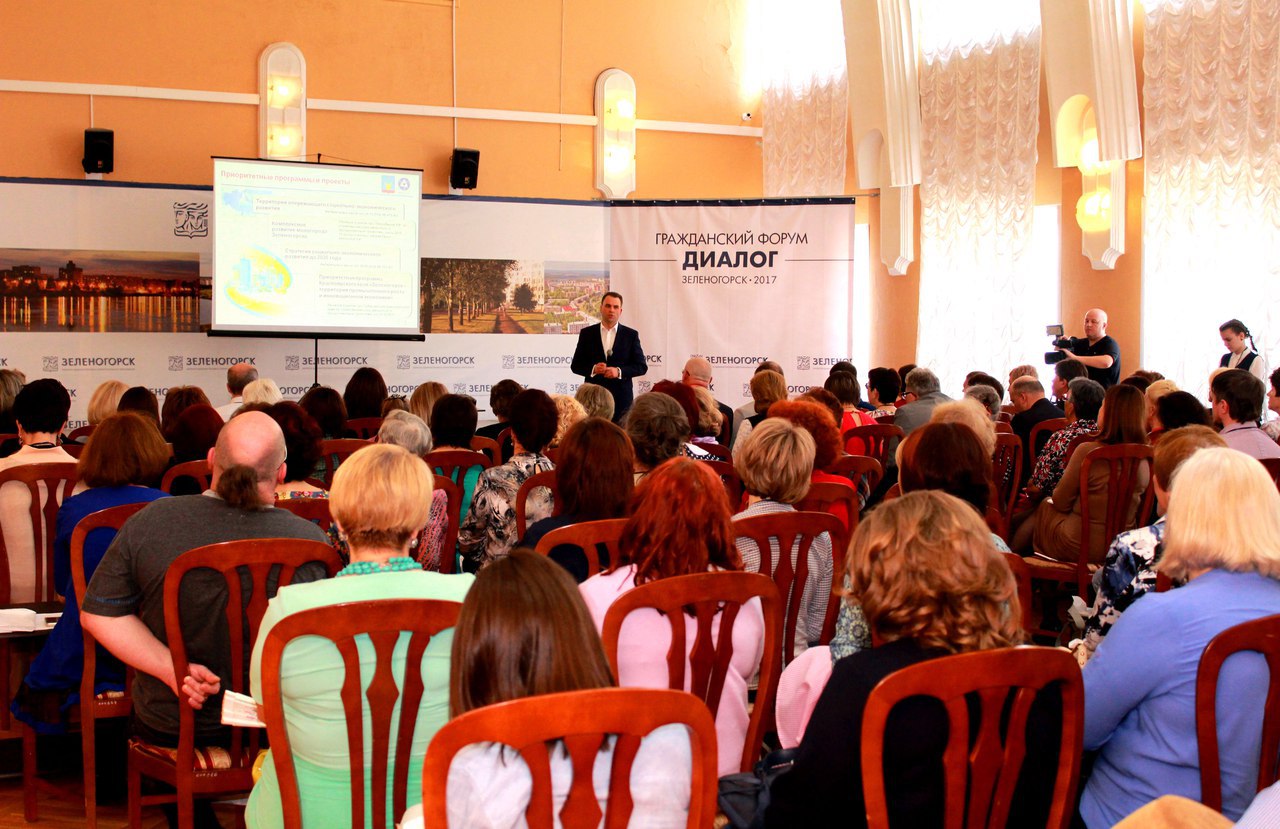 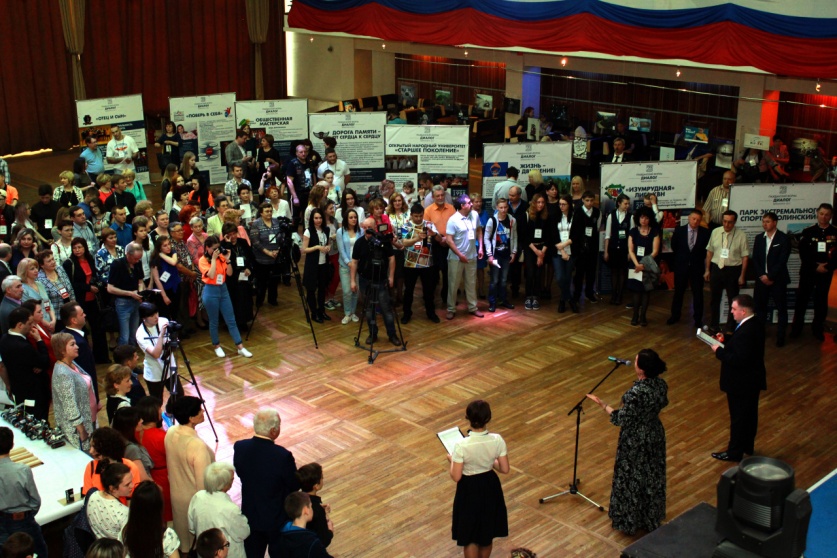 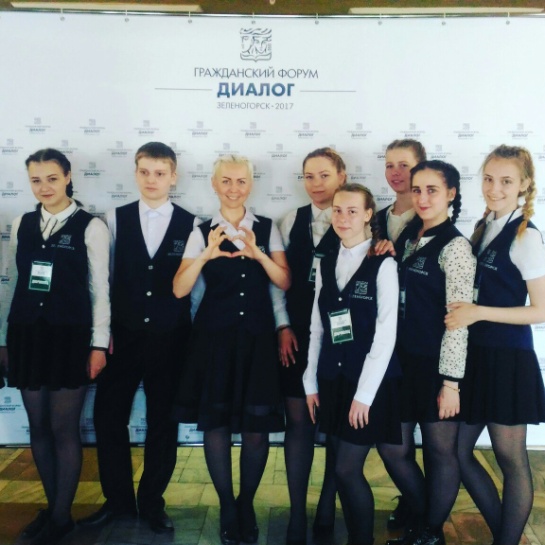 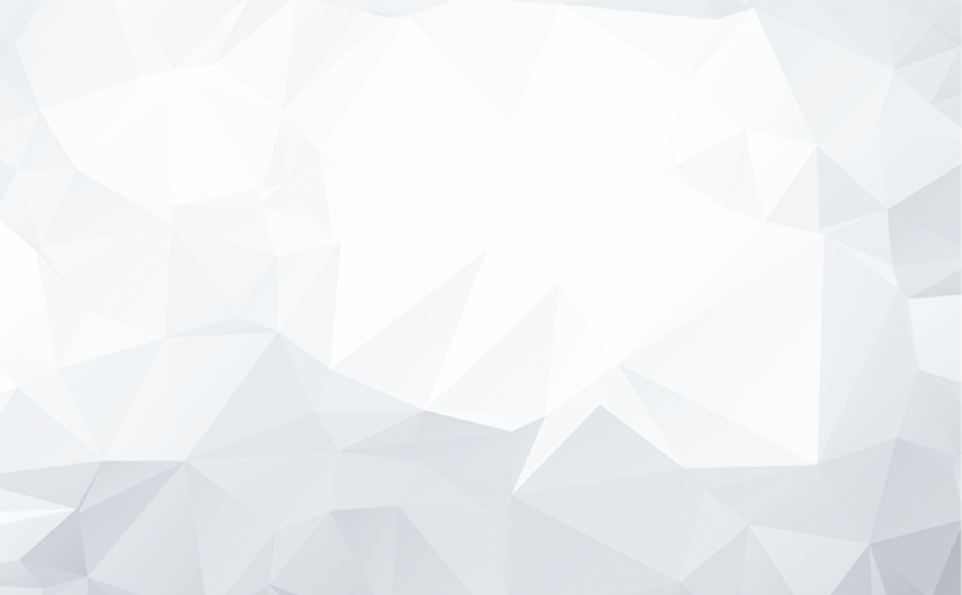 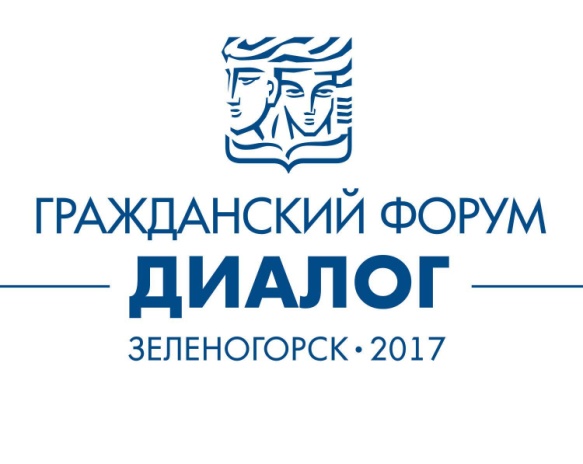 Результаты Форумов
Увеличение количества поданных заявок на участие в различных Грантовых конкурсах -2015 г. - 2 шт., 2016 г. - 35 шт., 2017 г. - 54 шт.
Увеличение количества заявок-победителей Грантовых конкурсов (в том числе Президентский грант,  конкурсы ГК «Росатом», Активное поколение-2017, Социальное партнерство во имя развития)                2015 г. - 1шт., 2016 г. - 18 шт., 2017 г. - 30 шт.
Количество НКО, принявших участие в Форуме – 52
Количество жителей города, принявших участие в Форуме – 700
Количество благополучателей реализуемых и реализованных проектов 5000
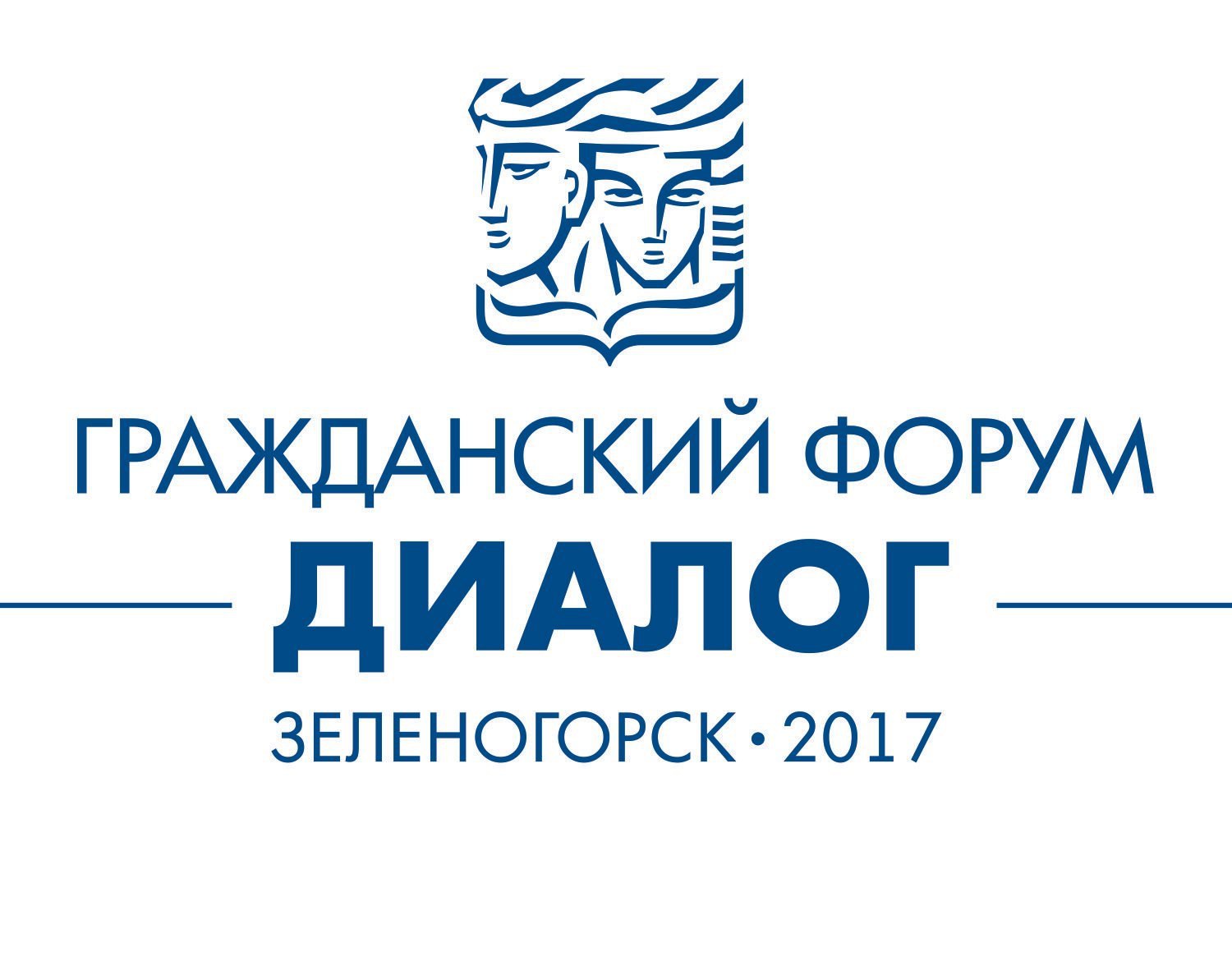